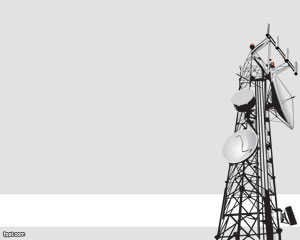 INTEX TELECOMMUNICATIONS SYSTEM
Introduction
Primary Products 
	and Services
Mission and Vision
Industry Analysis
Industry Forecast
Organizational Analysis
S.W.O.T  
   Analysis